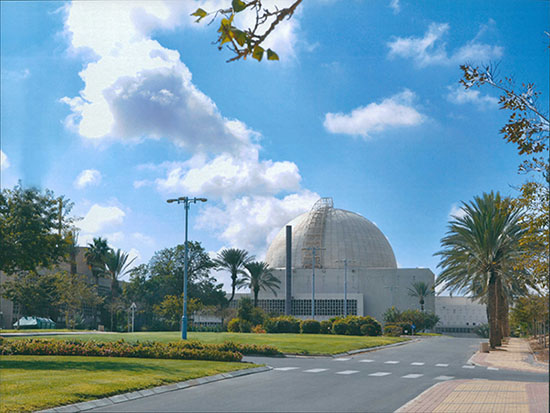 הוועדה לאנרגיה אטומית
הוועדה לאנרגיה אטומית
ארגון ממשלתי, כפוף ישירות לראש הממשלה
תחומי אחריות:
מדיניות הגרעין של ישראל: 
גיבוש המלצות לממשלה 
מימוש מדיניות הגרעין
 ייצוג מדינת ישראל בזירה הבינלאומית (בתאום עם ושיתוף עם משה"ח)
הפעלת המרכזים הגרעיניים
מענה בטיחותי לתקריות רדיולוגיות
אתר לאומי לפסולת רדיו אקטיבית
גרעין – רקע
כל חומר בנוי ממולקולות ואטומים. 
במרכז כל אטום – גרעין, הכולל פרוטונים ונויטרונים.
מספר הפרוטונים מגדירים את סוג החומר. 
מספר הנויטרונים יכול להשתנות - וליצור איזוטופים.
איזוטופים לא יציבים – פולטים קרינה רדיואקטיבית
גרעינים כבדים:
יכולים לעבור ביקוע, ולהפוך לגרעינים של חומרים אחרים
תהליך הביקוע משחרר אנרגיה ונויטרונים
גרעינים קלים:
יכולים לעבור היתוך, ליצור חומר חדש ולפלוט אנרגיה
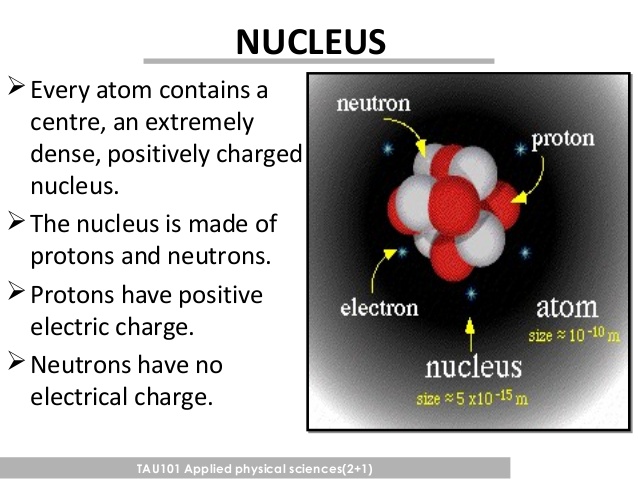 חומרים גרעיניים
חומרים העוברים ביקוע:
אורניום 235: נמצא בטבע בריכוז של 0.7% מהאורניום הטבעי (השאר – אורניום 238)
פלוטוניום: חומר המיוצר בכור ע"י הקרנת אורניום.
חומרים היכולים לעבור היתוך:
דיאוטריום וטריטיום: איזוטופים של מימן.
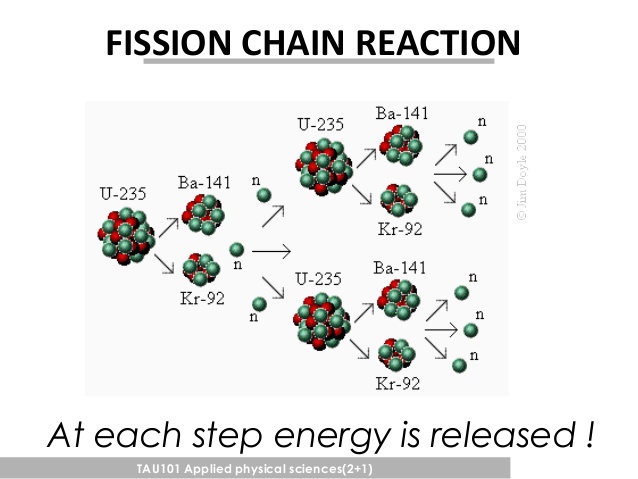 היתוך
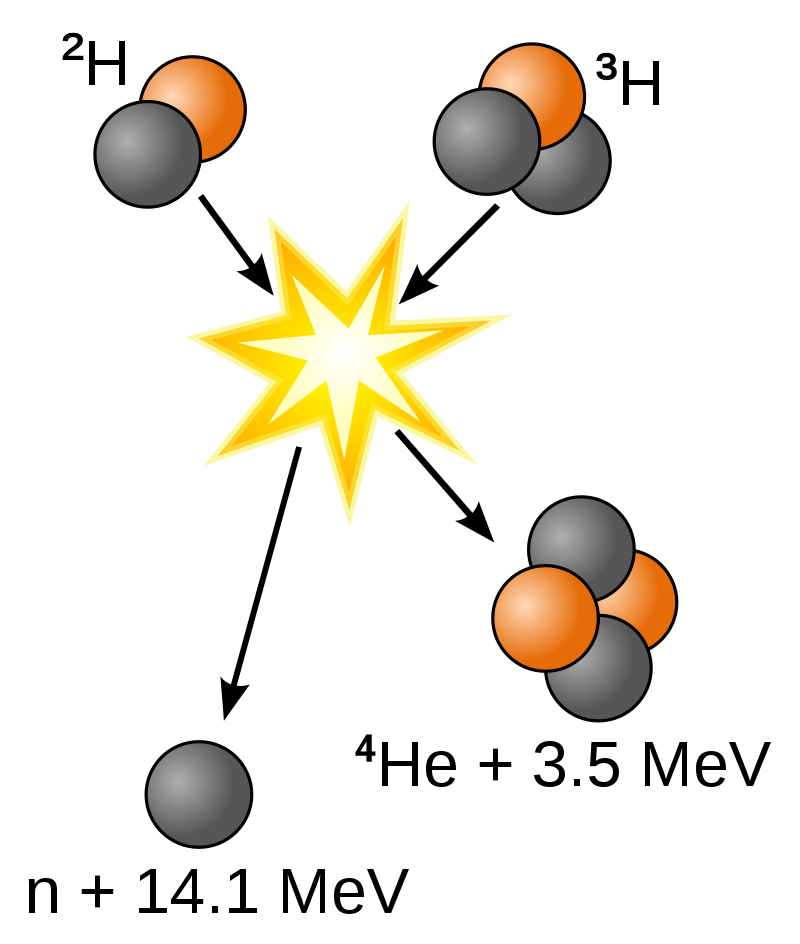 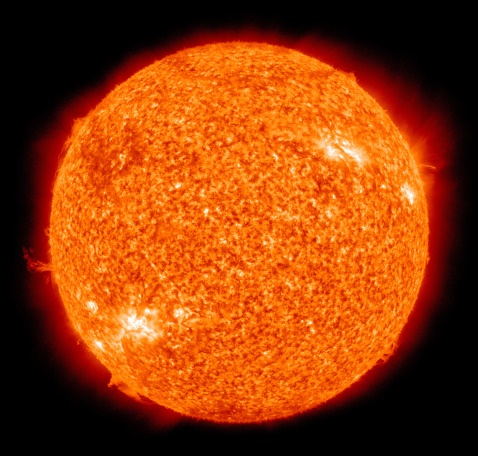 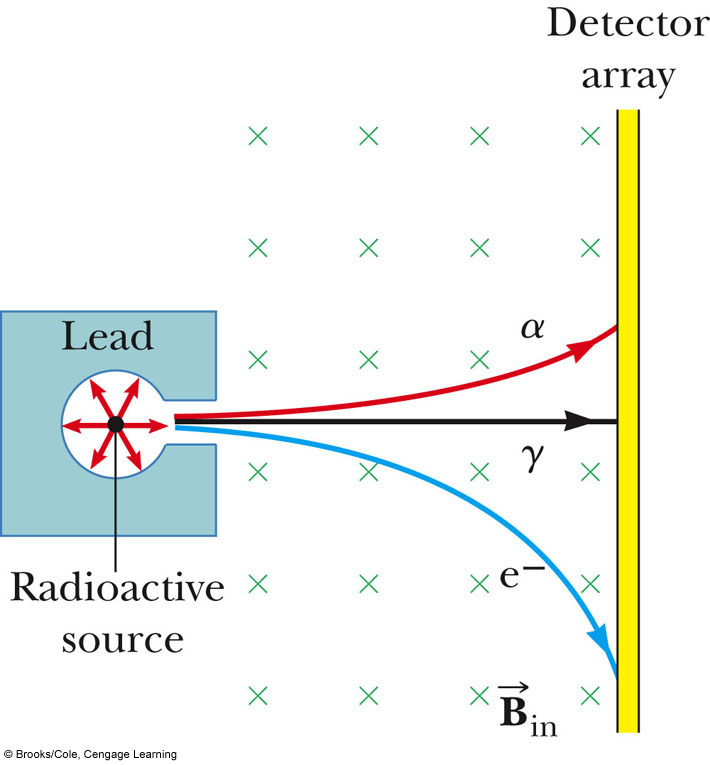 Radioactivity
Unstable nuclei decay to more stable nuclei
Can emit 3 types of radiation in the process
Fig. 29.5, p. 962
שימושי גרעין
אזרחי
צבאי
אנרגיה – כורי כוח
רפואה
תעשייה
חקלאות
מדע
אסטרופיסיקה
נשק גרעיני
הנעה לצוללות
כורים גרעיניים
כור גרעיני: 
מתקן בו מתרחשים ביקועים באופן מבוקר
כל ביקוע מייצר חום, נויטרונים ותוצרי ביקוע
כורי כוח: 
ניצול החום לטובת ייצור אנרגיה
כורי מחקר:
ניצול הנויטרונים למגוון צרכים:
איזוטופים רפואיים
בדיקות ללא הרס
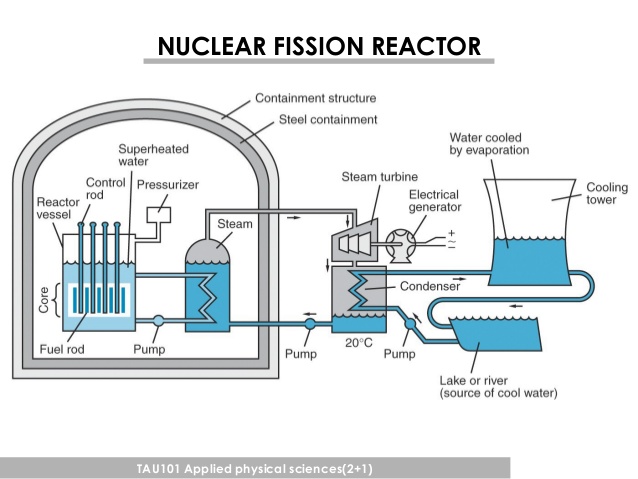 מעגל הדלק הגרעיני
דלק להנעת כורים:
אורניום טבעי – כורי מים כבדים
אורניום מועשר – כורי מים קלים
העשרת אורניום:
העשרה נמוכה: עד 20%
העשרה גבוהה: 90%
דלק גרעיני מוקרן:
מחייב טיפול ייעודי כפסולת לשנים רבות
ניתן להפיק פלוטוניום מדלק אורניום מוקרן
NPT
אמנה למניעת הפצת נשק גרעיני, בתוקף מ- 1970
חמש חברות מוכרות כמדינות גרעין צבאי: 
ארה"ב, רוסיה, צרפת, סין, בריטניה
כ- 185 חברות שאינן גרעיניות: 
מחוייבות שלא לפתח נשק גרעיני, מפוקחות ע"י סבא"א, 
זכאיות לסיוע בתחום אנרגיה גרעינית אזרחית
מדינות שהפרו את המחוייבות לאמנה:
איראן, סוריה, עיראק, לוב, צפון קוריאה
מדינות שאינן חברות באמנה: 
הודו, פקיסטן, ישראל, צפון קוריאה (הייתה חברה אך פרשה)
- IAEA סבא"א
ארגון בינ"ל לקידום שימושי גרעין לצרכי שלום:
קידום יישומים ושיתופי פעולה אזרחיים
קידום בטיחות גרעינית
פיקוח על חומרים ומתקנים מוצהרים
171 מדינות חברות: תחת הסכמי פיקוח 
ישראל חברה פעילה משנת 1957:
שגרירות קבועה של הוא"א בווינה
השתתפות בוועדות בטיחות, בסיוע טכני, כנסים ועוד
חתומה על הסכם פיקוח ביחס לכור ממ"ג
הוועדה לאנרגיה אטומית
ממ"ג:
מרכז גרעיני שורק
קמ"ג:
מרכז גרעיני נגב – בקריה למחקר גרעיני ע"ש פרס
יחידה רדיולוגית:
טיפול במצבי חירום במרכזים הגרעיניים
סיוע בתקריות רדיולוגיות ברמה הלאומית: טרור רדיולוגי, פיזור חומרים רדיולוגיים, תאונות ותקלות.
שגרירות בווינה 
מטה הוא"א
בטיחות
בטיחות גרעינית ורדיולוגית – במוקד העיסוק
אימוץ תקנים בינלאומיים לבטיחות
השתתפות פעילה בוועדות הבטיחות של סבא"א
יחידה לרישוי ובטיחות – עצמאית בהחלטותיה
וועדה ציבורית לבטיחות גרעינית 
מעקב מתמיד אחר לקחים מהעולם (צ'רנוביל, פוקושימה, TMI)
היערכות לחירום
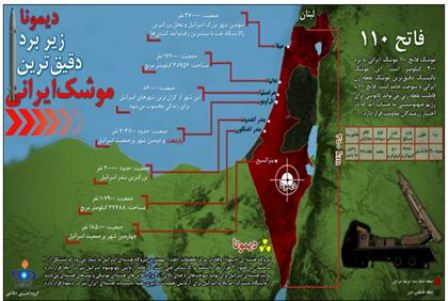 היערכות לחירום - האיומים
Iran said to give Hezbollah missiles that ‘can reach Dimona’
Hezbollah chief threatens Dimona reactor, says Israel fears a fight
The Iranian-backed terrorist organization Hezbollah threatened to attack a number of strategic locations in Israel, including the nuclear reactor in Dimona – a threat that constitutes nuclear terrorism
איראן
חתומה על ה- NPT. הפרה וממשיכה להפר את המחויבות מול האמנה ומול הסכמי הפיקוח.
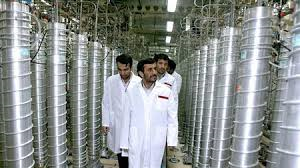 איראן
פיתוח חשאי של תכנית גרעין צבאית:
העשרת אורניום: 
שני אתרים מוגנים ומוקשחים
פיתוח טכנולוגיות העשרה מתקדמות
נשק: פיתוח יכולות (ידע נרכש ופתוח מקומי)
ערוץ פלוטוגני: כור אראכ
אמצעי שיגור: טילים בליסטיים, טילי שיוט
ב- 2015: חתימה על ה- JCPOA
לאחרונה: חריגה מוצהרת ממגבלות ה- JCPOA.
כורי כוח במזרח התיכון
העמדה הישראלית:
אין התנגדות עקרונית לרכש כורי כוח
ללא פיתוח/רכש יכולות בתחום מעגל הדלק
תחת הסכמי פיקוח נרחבים
UAE: רכש כורי כוח מדרום קוריאה 
מצרים: רכש שני כורי כוח מרוסיה
ערב הסעודית: 
מכרז בינ"ל לרכש 16 כורי כוח
הכרזה על כוונה לפתח מעגל דלק עצמאי
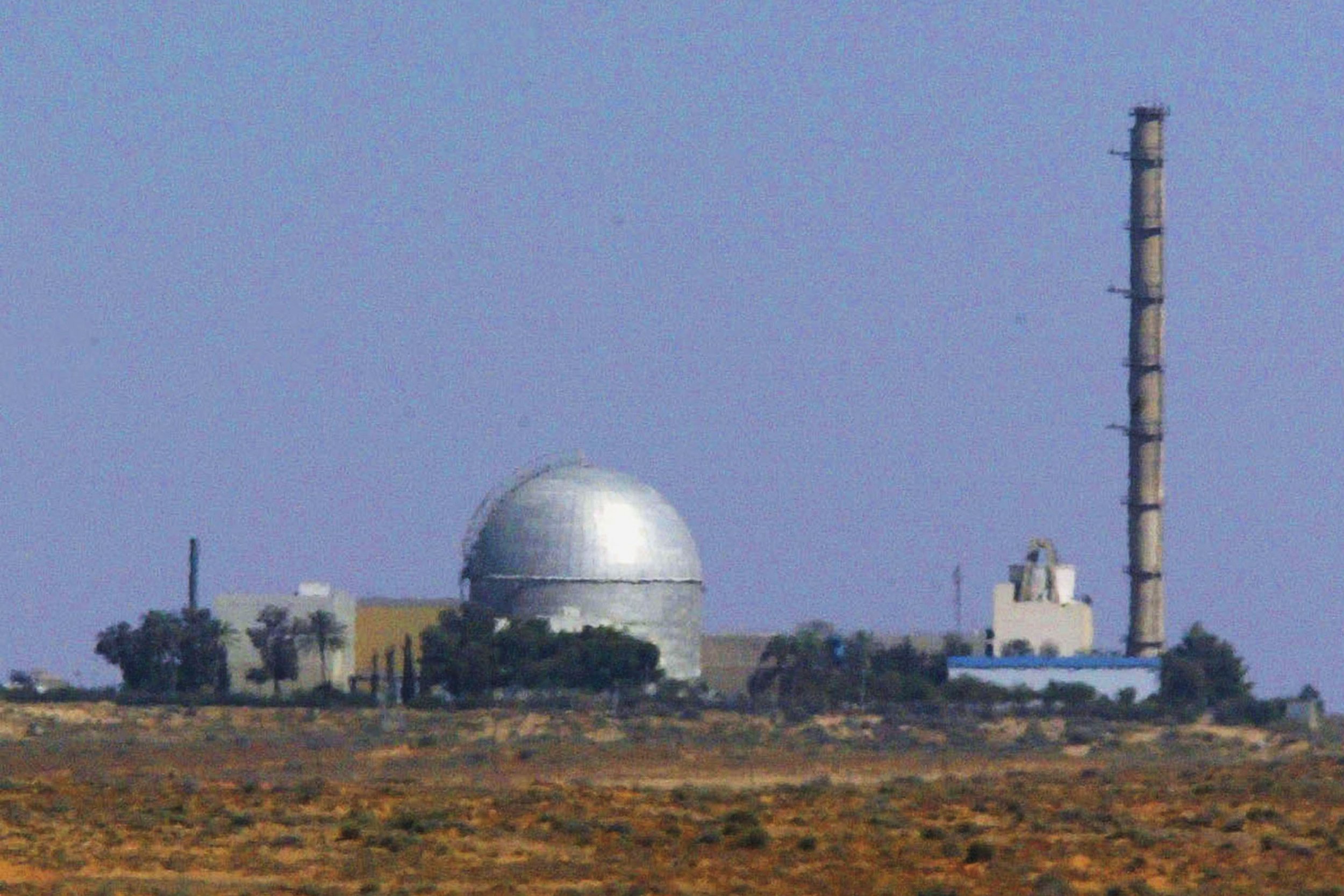 שאלות?